Essential Oils for Infants
Babies & Children
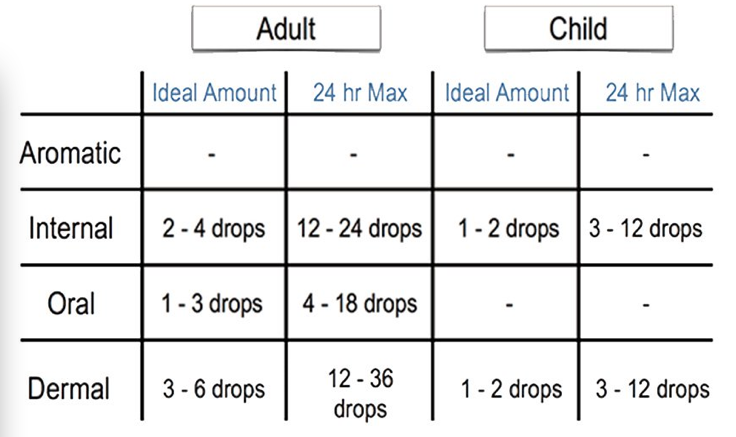 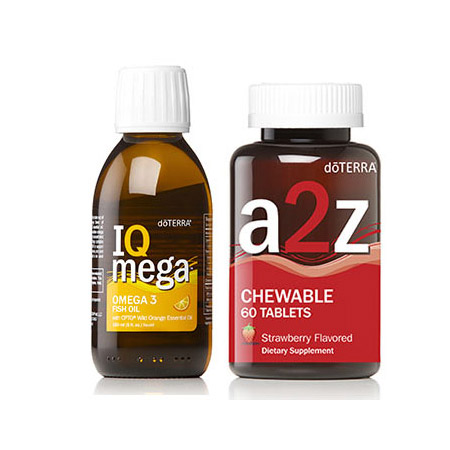 A to Z Chewable
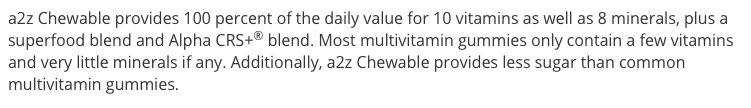 IQ MEGA
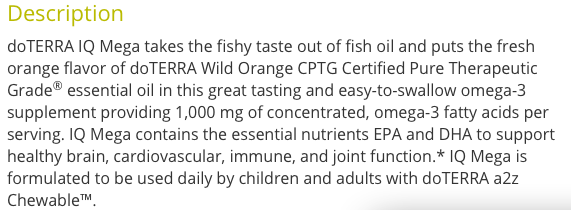 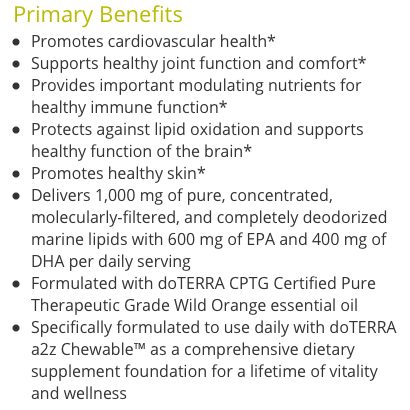 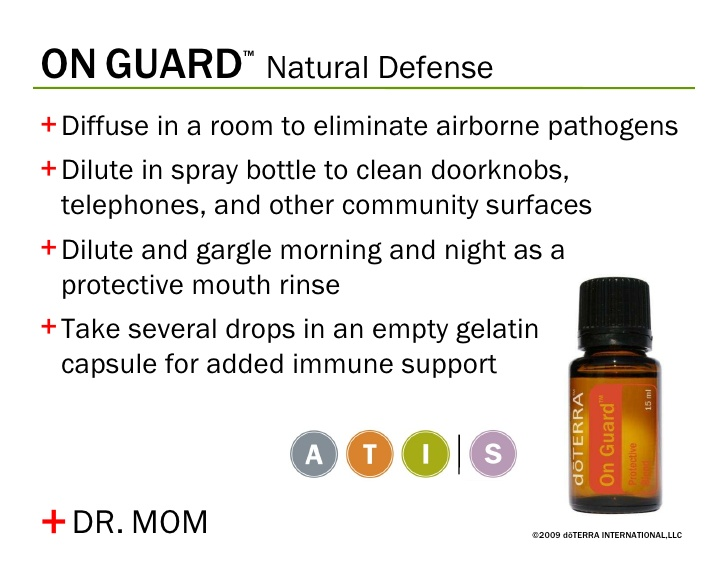 Ear Aches
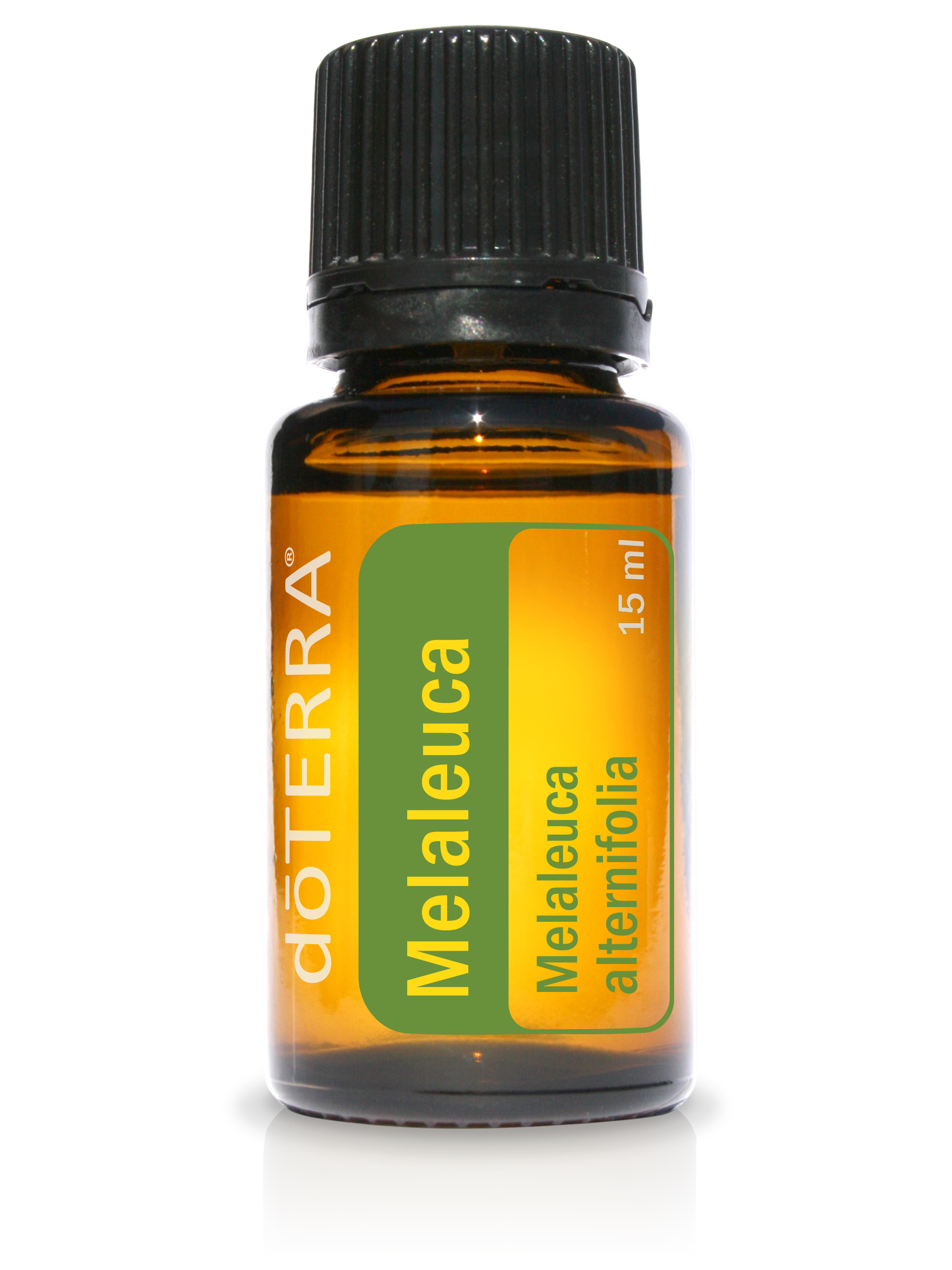 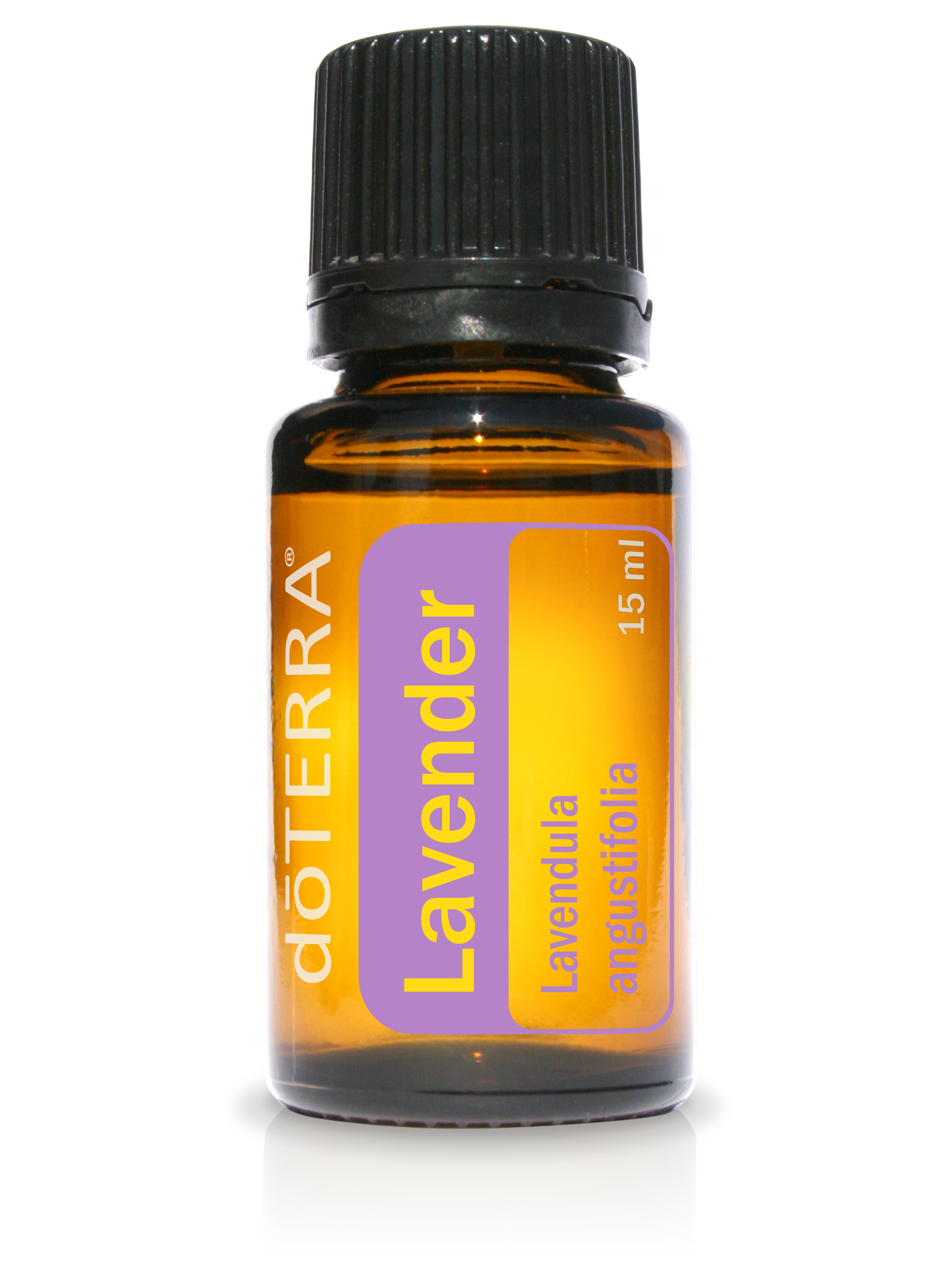 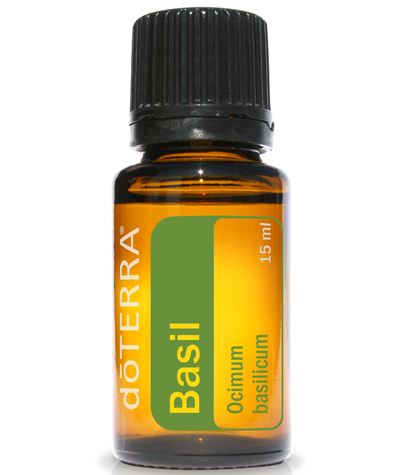 Melaleuca * Lavender * Basil
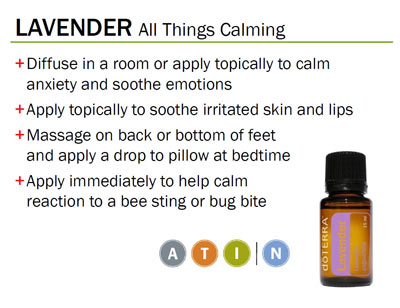 3rd Degree Burn from Boiling water
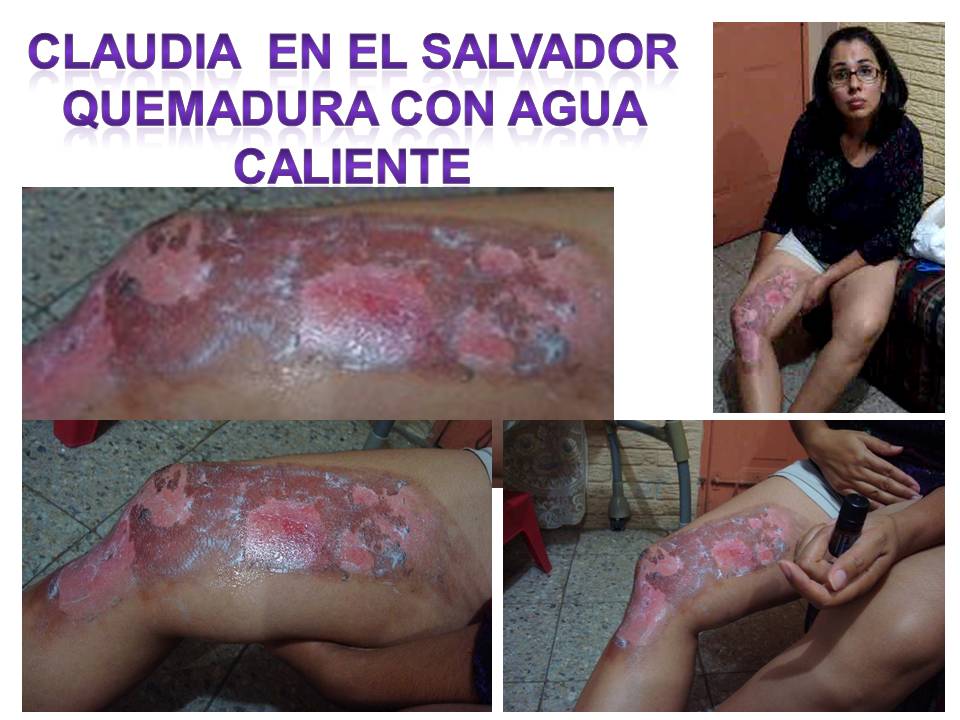 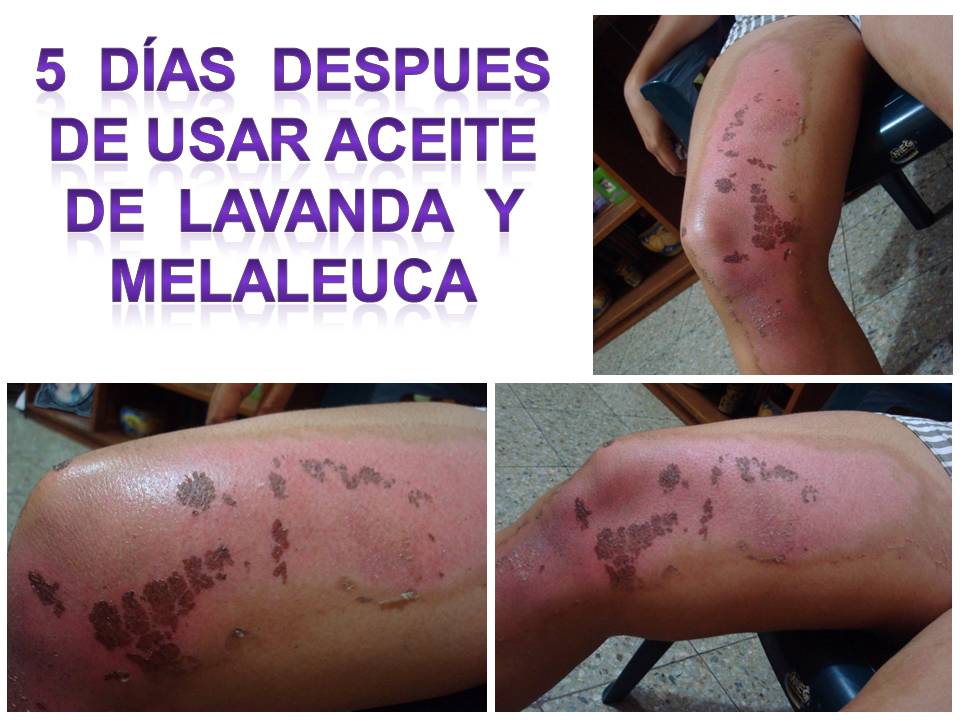 5 Days after applying Lavender and Melaleuca daily
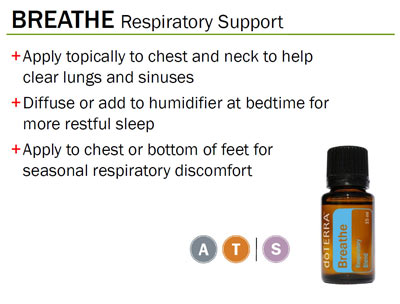 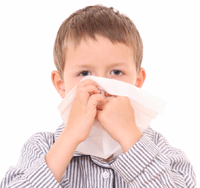 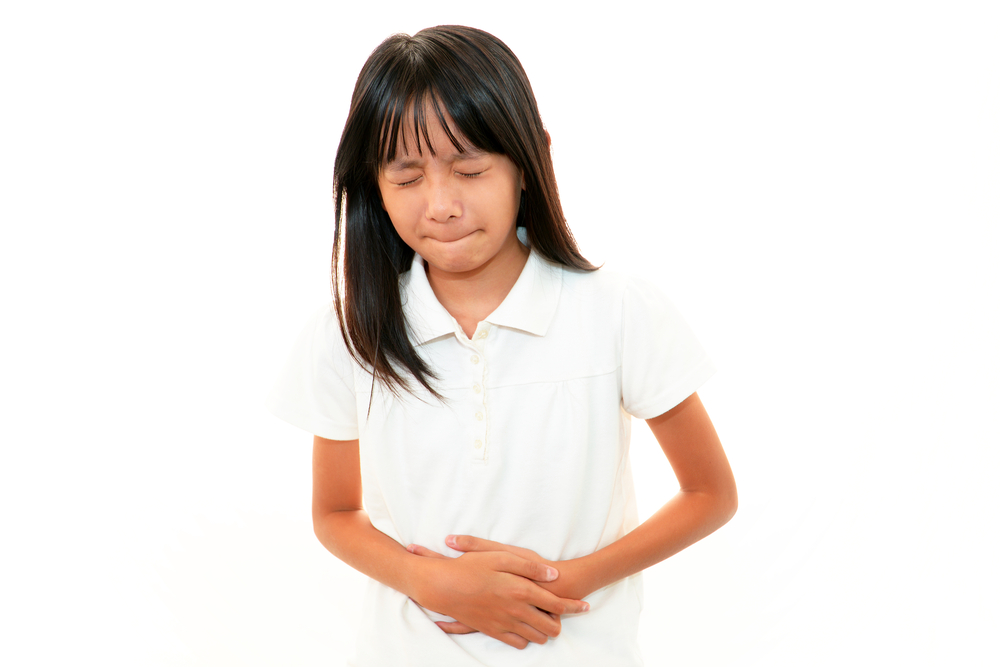 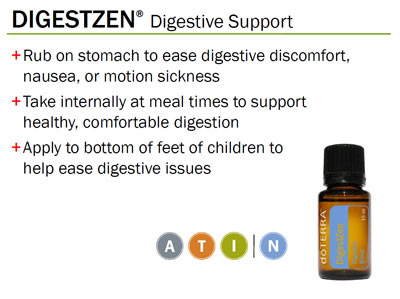 Oils that affect mood
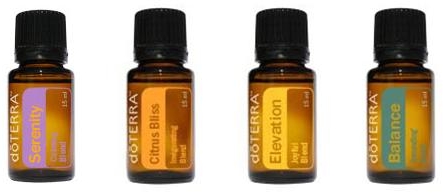 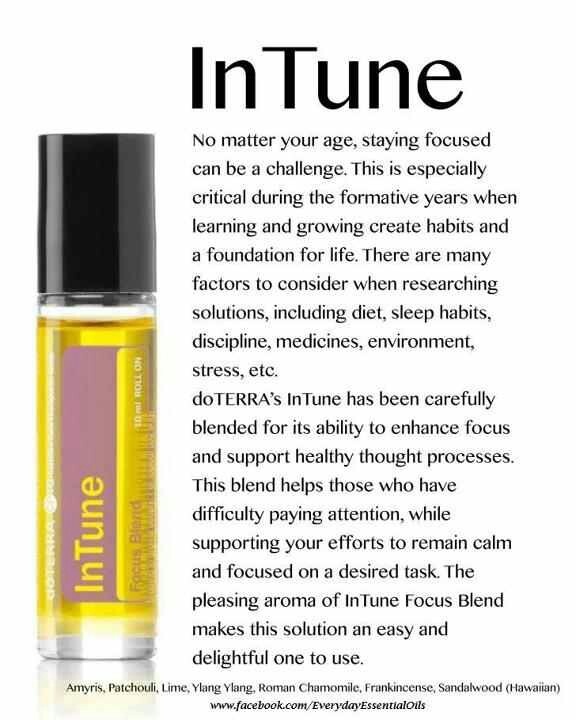 Additional oils for
Focus and attention
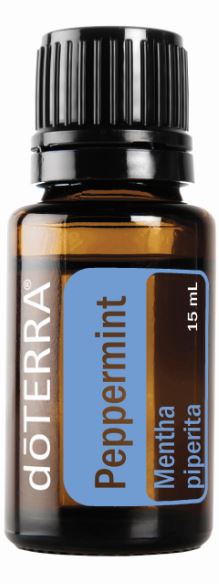 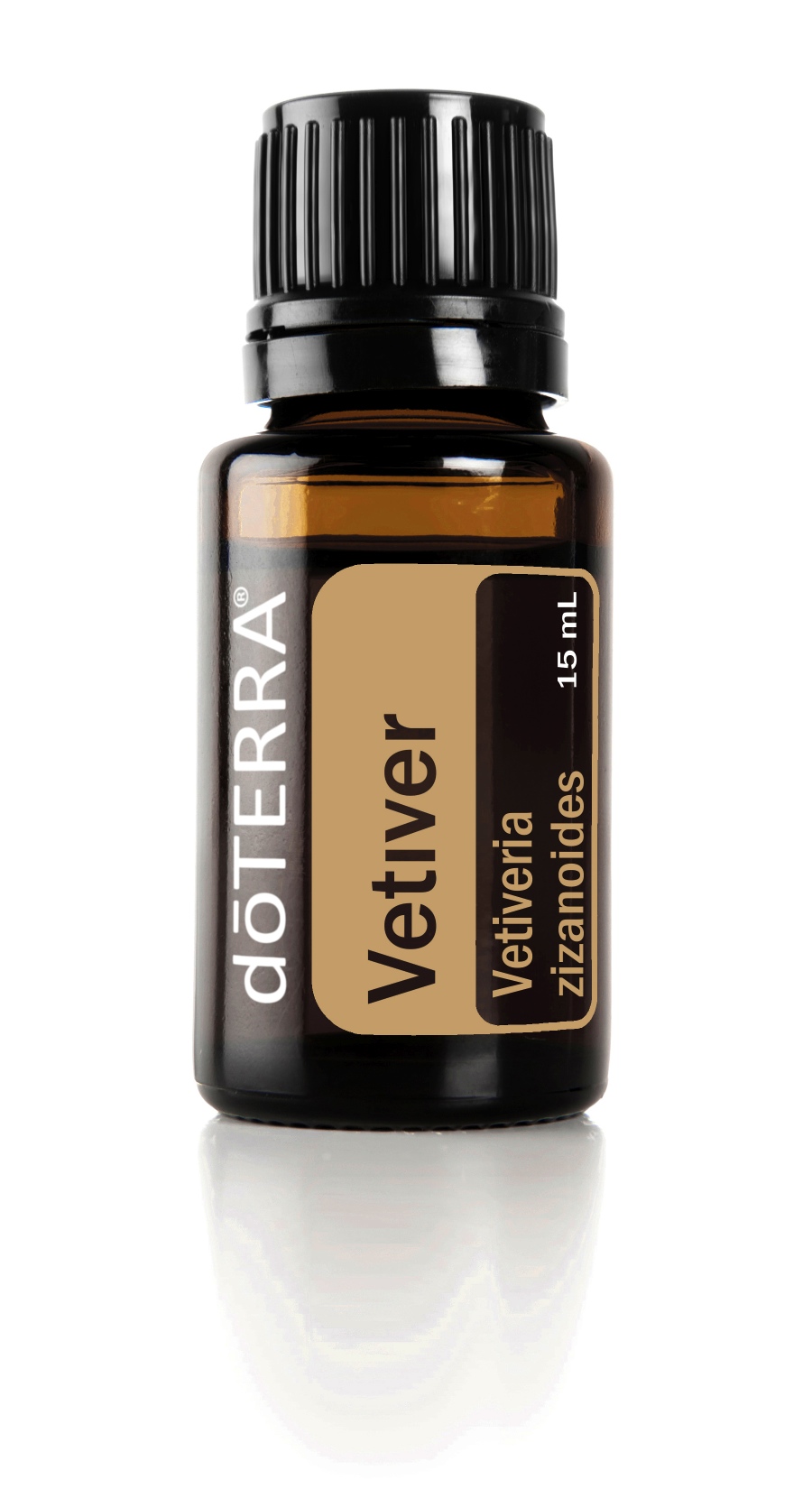 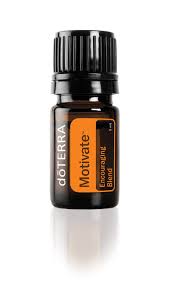 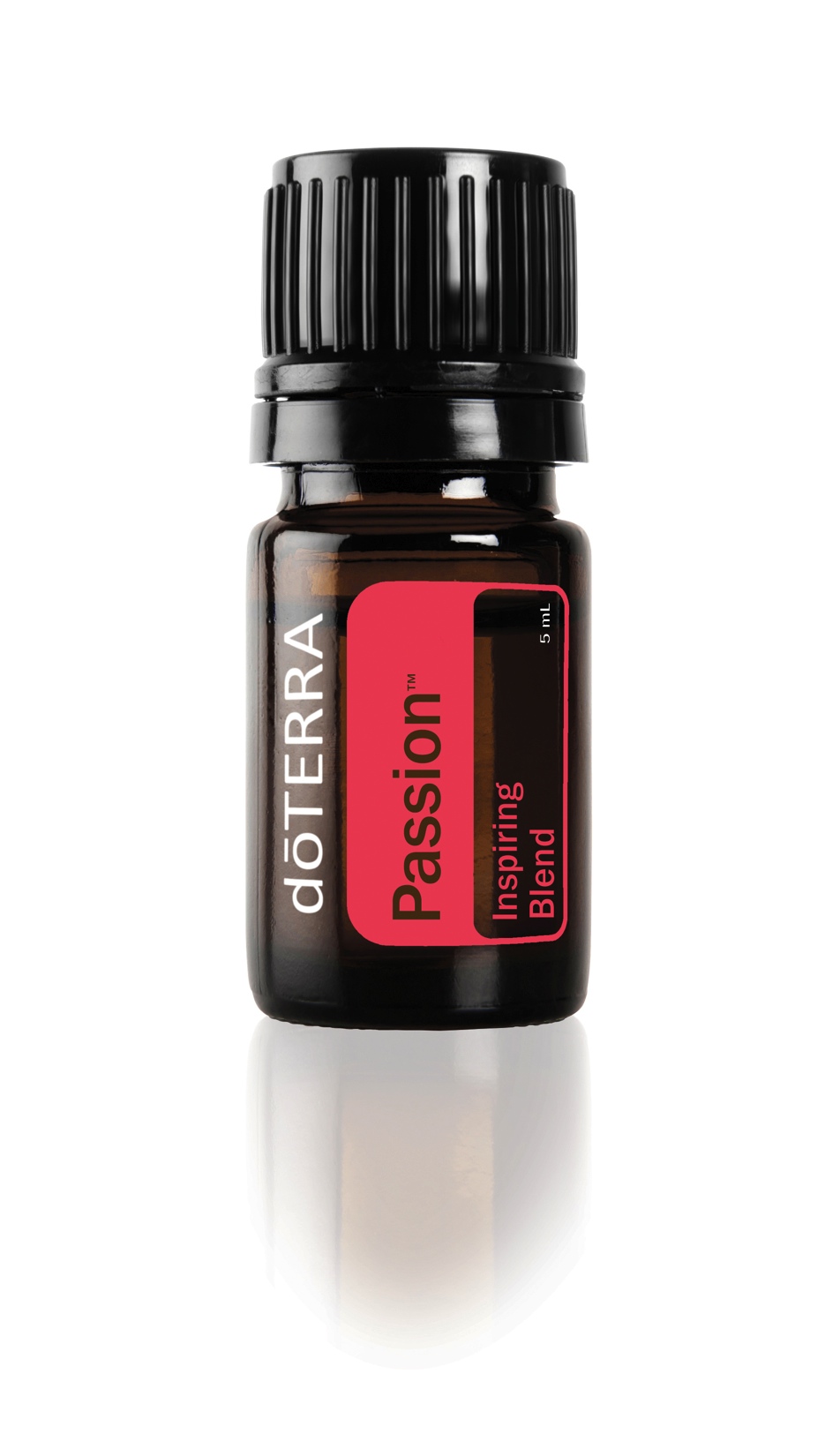 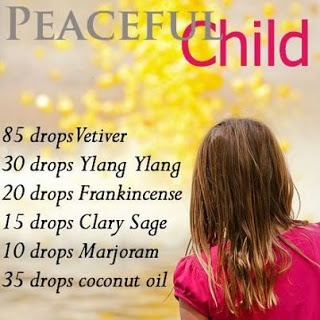 Sleepy Time
Lavender * Vetiver * Cederwood * Serenity * Peace